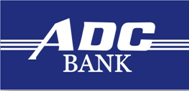 Since 1925
SMS BANKING
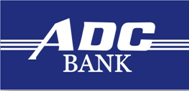 SMS Banking (Non - Financial)
Since 1925
SMS banking (Non-Financial) has been implemented. 

Customers can now enquire about their accounts by making requests in the form of SMS messages.

The customer can make request for 
Balance Inquiry
Get last 5 transaction
Change Mobile PIN
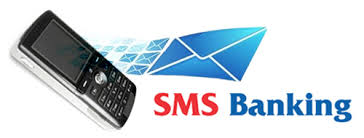 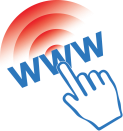 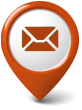 www.adcbank.coop			info@adcbank.coop
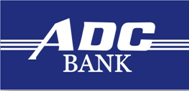 SMS Banking (Non - Financial)
Since 1925
To avail this service, the customer needs to visit his/her home branch and fill up the Value Added Services form and submit at the help desk. On update in bank records, the customer can then start using the new SMS Banking services.

DO NOT store MPIN or messages containing MPIN in your mobile or disclose it to another person.

The SMS Banking facility will only work on your registered Mobile number.

On receipt of your MPIN, first change your MPIN (4 digit number) using CHGPIN message.
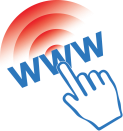 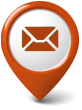 www.adcbank.coop			info@adcbank.coop
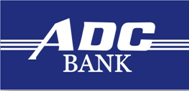 SMS Banking (Non - Financial)
Since 1925
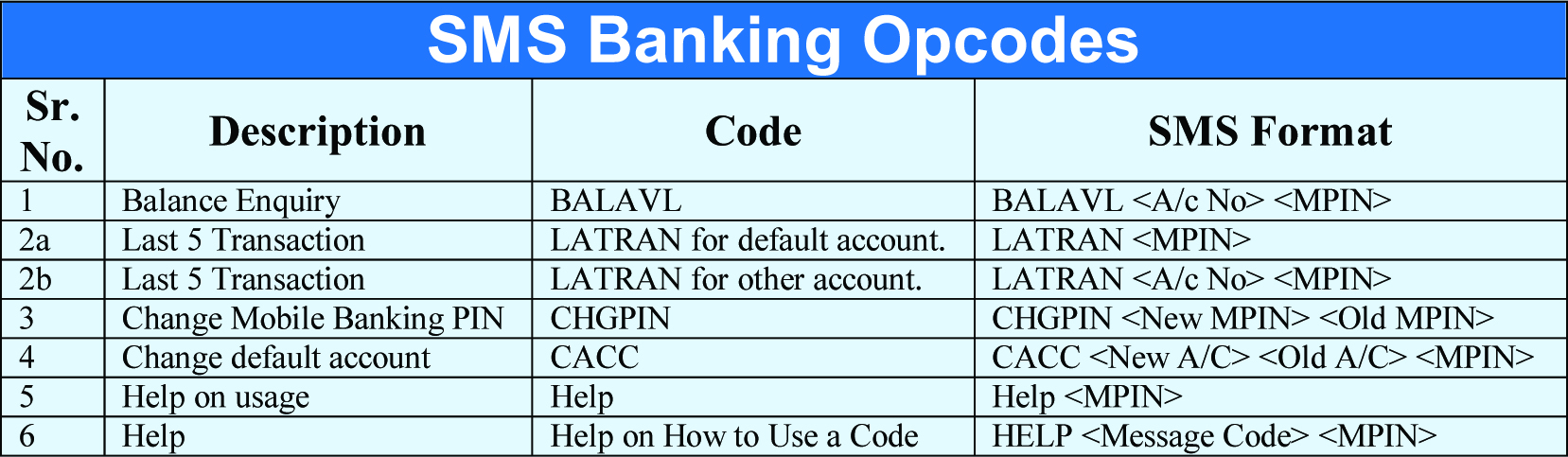 *** Please do not include brackets “<”  “>” in SMS
All these SMS’s need to be sent to 
mobile number: 9227444420
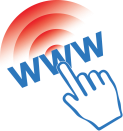 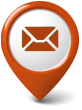 www.adcbank.coop			info@adcbank.coop
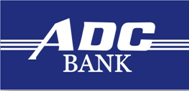 SMS Banking (Non - Financial)
Since 1925
Note for branch:
Next week the screen promotion will be done for Mobile banking the officer of the branch will have to make the request as per the promoted screen.

Once the entry in the screen has been done from the branch, the request for the SMS banking would be accepted automatically.

The M-PIN would be delivered to the HO and after going through some process the M-PIN would be dispatched to the end user at their registered address directly from HO with intimation to a respective branch.
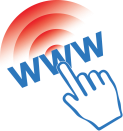 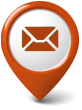 www.adcbank.coop			info@adcbank.coop
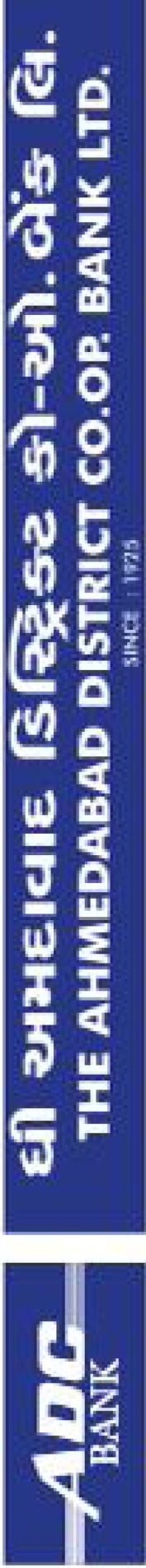 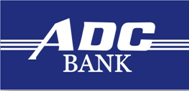 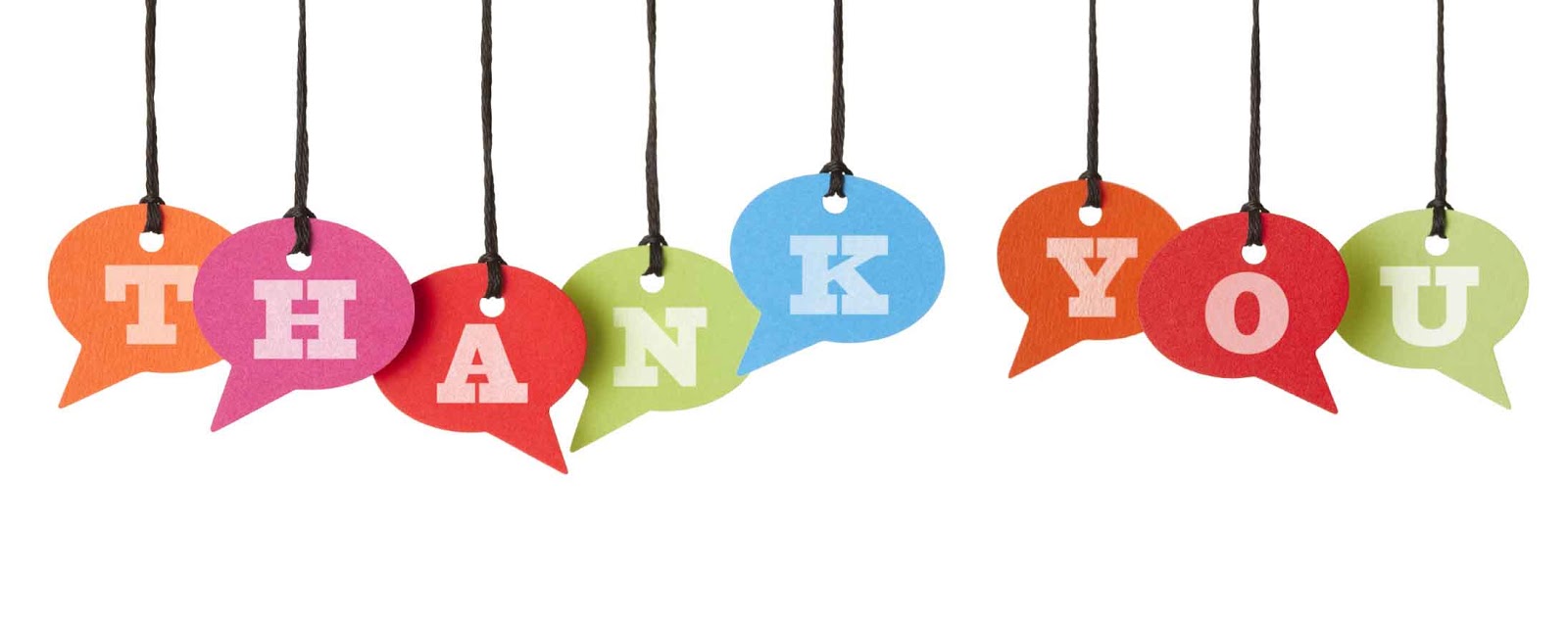 Since 1925
Since 1925
Gandhi Bridge Corner, Opp. Income Tax Office, P.B.No. 4059, Ahmedabad, Gujarat, India. Pin Code: 380 009.

079-27542608,09,10,11
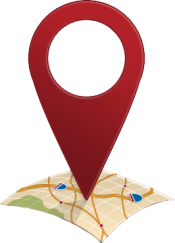 www.adcbank.coop

info@adcbank.coop
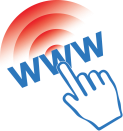 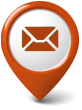 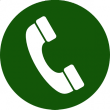